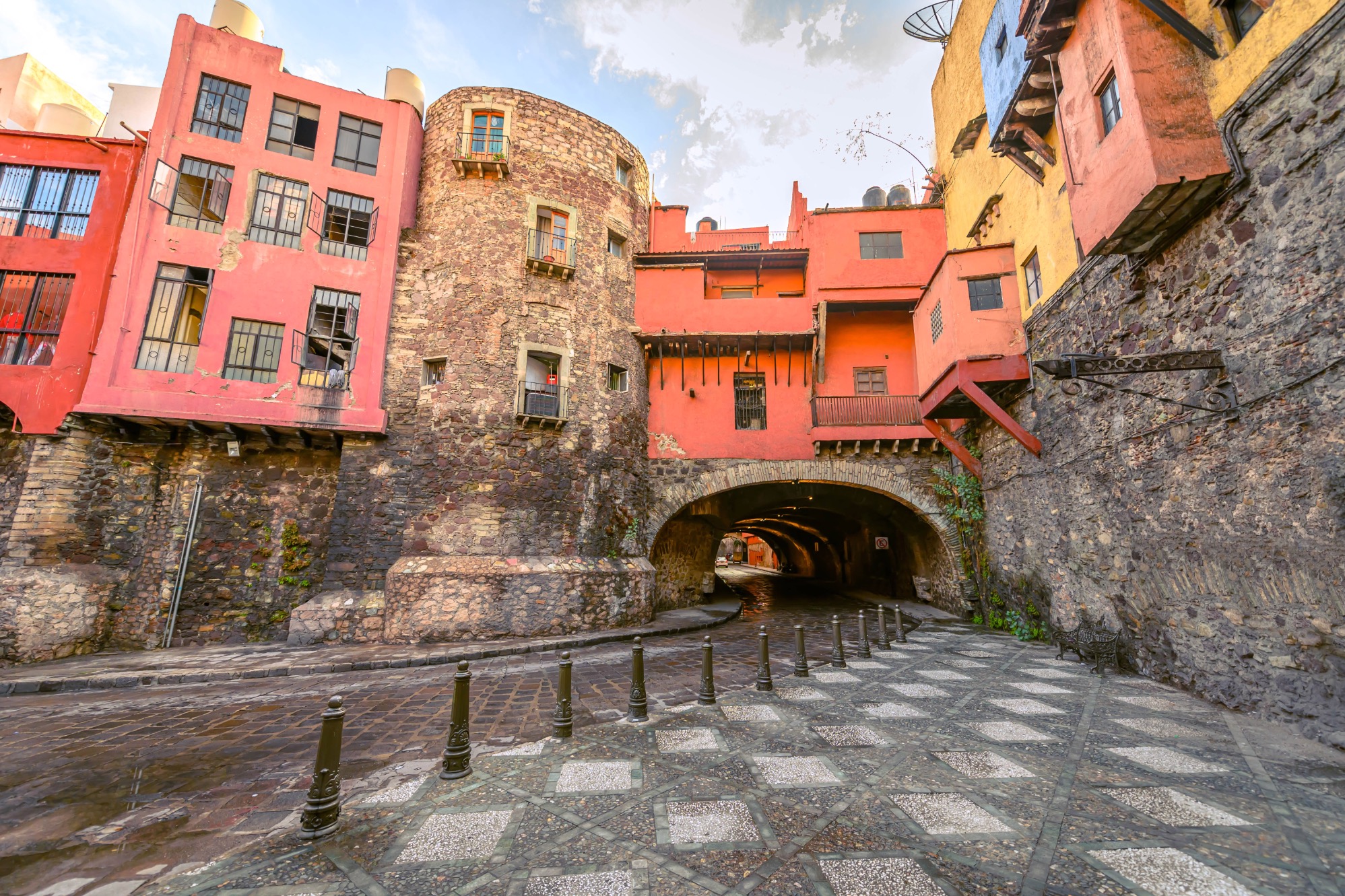 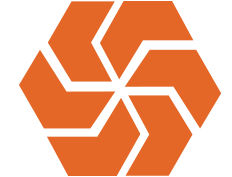 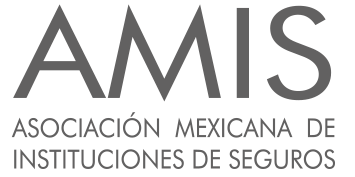 El seguro de gastos médicos en México. Relevancia y tendencias
Norma Alicia Rosas 
Directora General
Febrero 2023
Ciudad de Guanajuato, Guanajuato
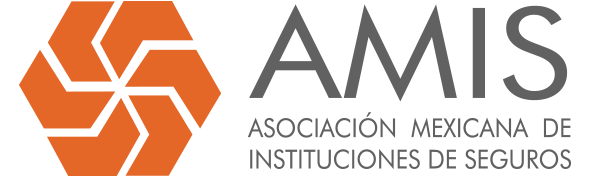 La pandemia evidenció la necesidad de contar
con algún mecanismo de financiamiento de la salud
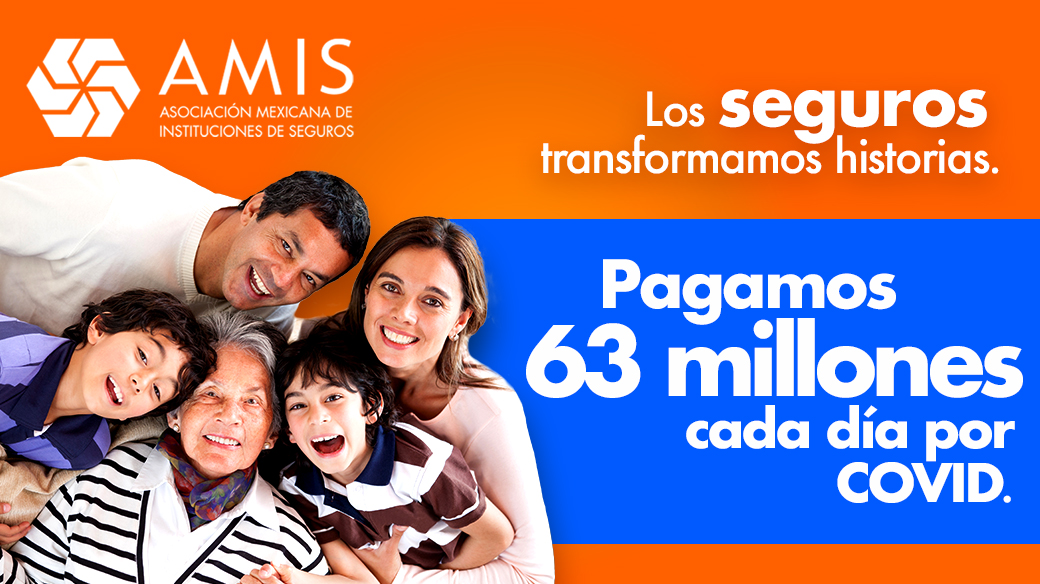 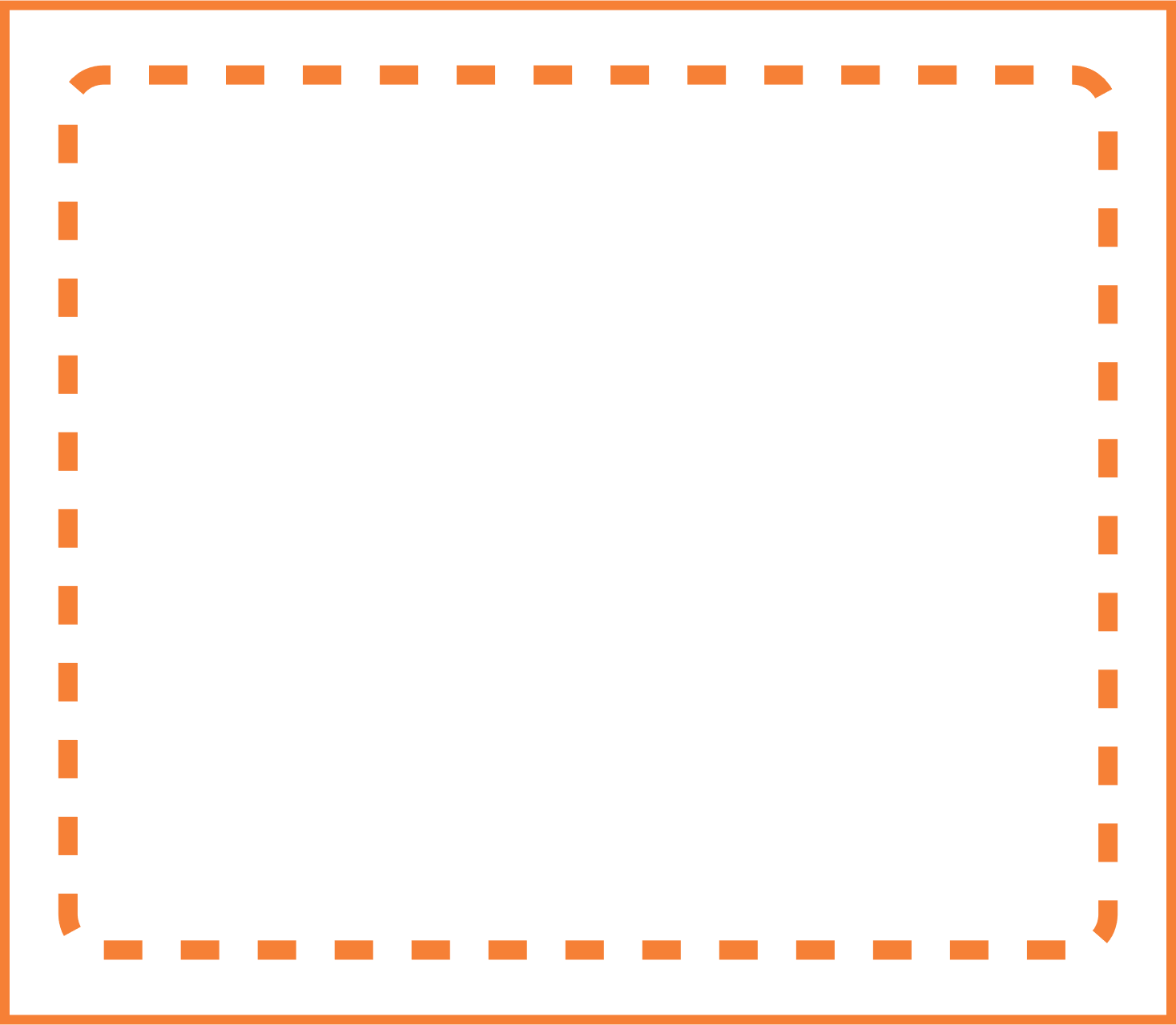 El gasto de bolsillo en nuestro país  es de 43%, el 2° más alto de la OCDE*
Gran parte de la población acude a los  servicios privados para atender su salud.
Vulnera la estabilidad financiera de las familias.
2
Fuente: SESA 2021
La población protegida con un seguro de gastos médicos aumentó 60% en la última década
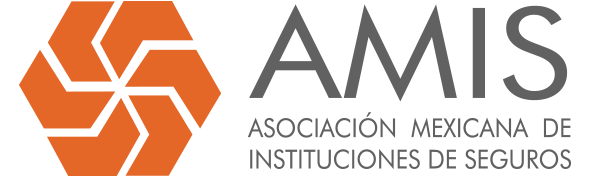 3
Fuente: SESA 2021
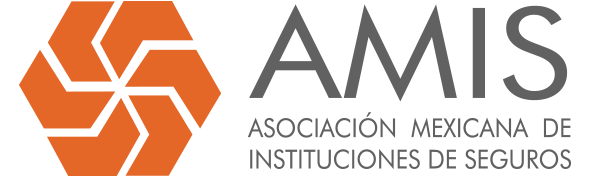 Es un mercado con gran dinamismo
37 
empresas
31 
empresas
4
Fuente: SESA 2021
[Speaker Notes: Se agregan en los mensajes cuántas empresas comercializan GMM de 2015 a 2022:

2015 =31
2016 = 34
2017 = 34
2018 = 32
2019 = 33
2020 = 34
2021 = 36
2022 = 37]
Gastos Médicos es el ramo con el mayor porcentaje de primas de la operación de Accidentes y Enfermedades
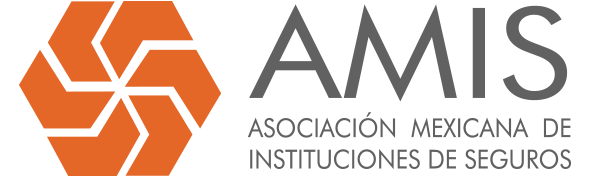 5
Fuente: SESA 2021
Las pólizas individuales concentran el mayor porcentaje de la operación de Accidentes y Enfermedades
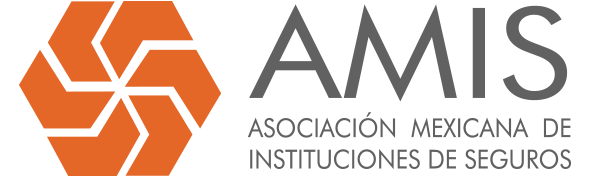 6
Fuente: SESA 2021
El monto total pagado observa una 
tendencia creciente
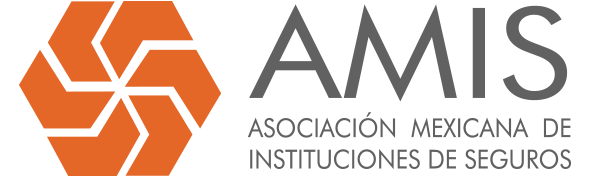 7
Fuentes: AMIS-Información Accidentes y Enfermedades V1.0.0 › N1 (google.com)
Presentación de Resultados N1. SESA Accidentes y Enfermedades 2020
Ciudad de México, Nuevo León, Jalisco y el Estado de México tienen el mayor número de asegurados
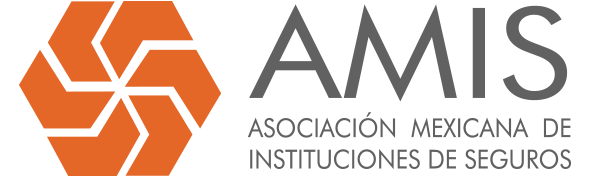 Zona Centro
Baja California 
 288,617
Sonora  179,541
San Luis Potosí 
 197,028
Chihuahua
 400,445
Coahuila 
 356,379
Querétaro 
 285,027
Zona Centro
Zacatecas
 48,681
Hidalgo  33,532
Nuevo León  1,810,912
Baja California Sur 
85,072
Aguascalientes
140,214
Tlaxcala  10,655
Tamaulipas 
 268,269
Durango  49,190
Guanajuato
 340,525
Puebla
 255,487
Sinaloa
 126,927
Yucatán 
 131,855
Morelos 
 67,371
Edo. de Méx.
 633,874
Nayarit
 30,739
Veracruz 
 106,181
CDMX  5,436,810
Tabasco  41,929
Jalisco 
 832,626
Quintana Roo  104,466
Colima
 23,026
Campeche:  22,522
Michoacán  85,108
Guerrero 
 18,253
Chiapas
 26,104
Oaxaca  22,906
Fuente: SESA 2021
El seguro apoya a las familias en el pago de la atención médica
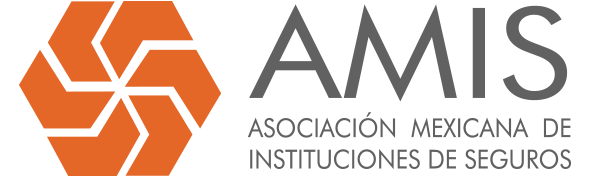 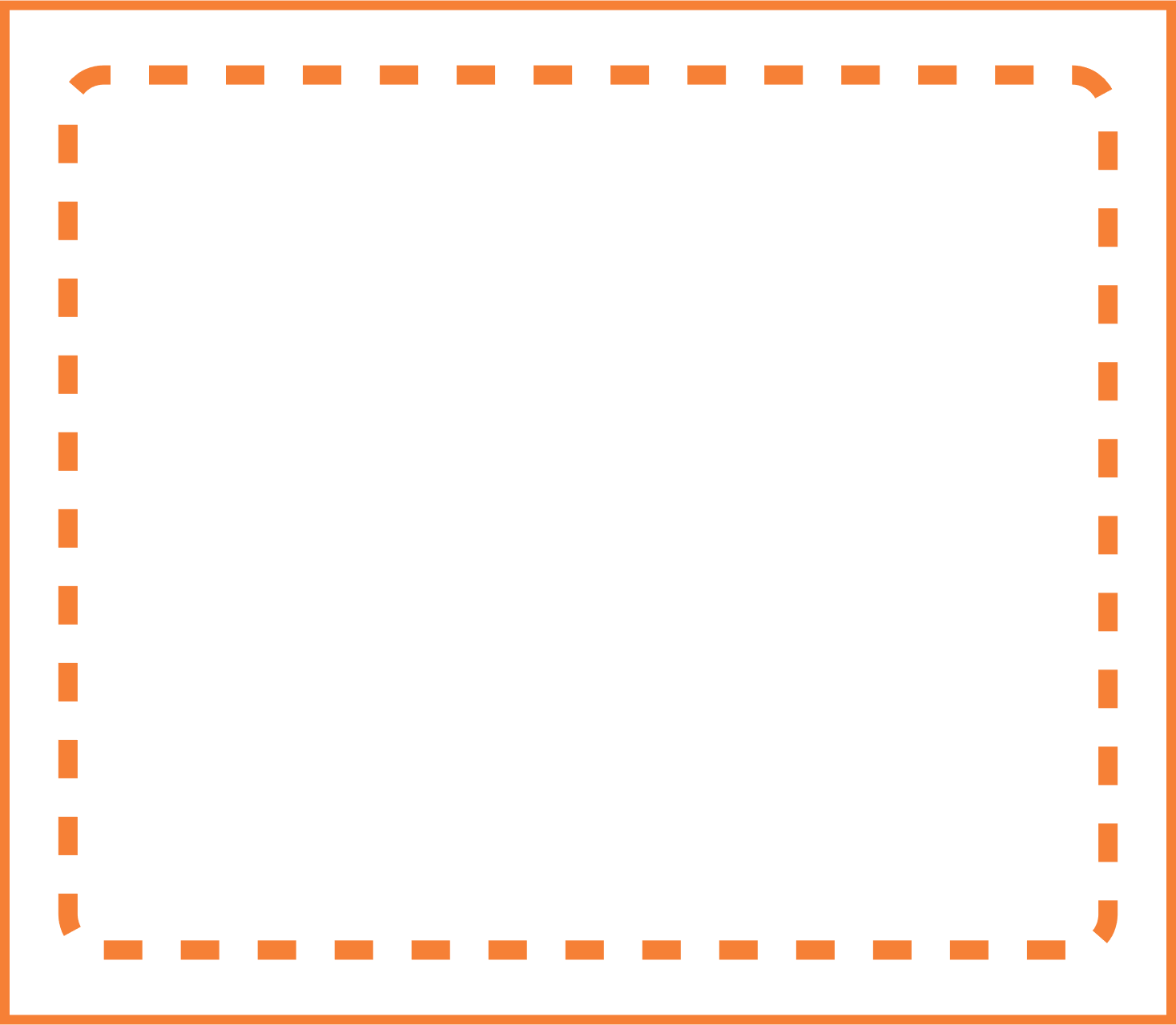 $89,777
mdp
51,486
12.5
Millones
$124,285
MONTO ACUMULADO ESTIMADO PAGADO
 AL CUARTO TRIMESTRE 
DE 2022*
COSTO MEDIO NACIONAL POR SINIESTRO (PADECIMIENTO) **
CON SEGURO DE Gastos Médicos
Personas CON SEGURO 
DE GASTOS MÉDICOS
Fuentes: * Estimación AMIS
** SESA. https://lookerstudio.google.com/u/0/reporting/1hB8qHTs3r2DGoJmT7wFCzB9ileWA0NTj/page/WWGjB?s=p2unERqB1jY Datos al cuarto trimestre de 2021
Evolución del costo promedio pagado por los diferentes padecimientos
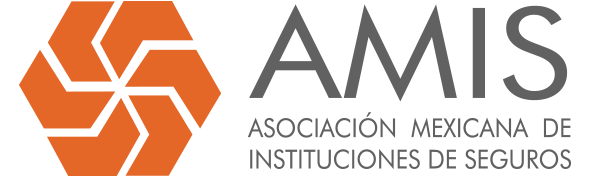 COVID
COVID
Transtorno
discos 
lumbares
Transtorno
discos 
lumbares
Menisco
 quístico
Transtorno
discos 
lumbares
Menisco 
quístico
Transtorno
Interno de
 la rodilla
Transtorno
Interno de
 la rodilla
10
Fuente: SESA. https://lookerstudio.google.com/u/0/reporting/1hB8qHTs3r2DGoJmT7wFCzB9ileWA0NTj/page/WWGjB?s=p2unERqB1jY Datos al cuarto trimestre de 2021
[Speaker Notes: Monto de siniestro]
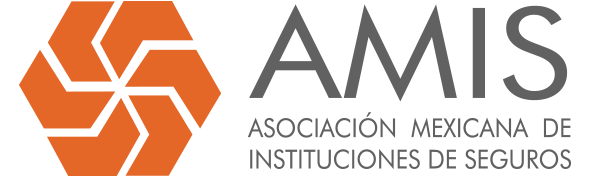 Baja California Sur, Guerrero y Durango registran el mayor costo medio
Zona Centro
Baja California 
$86,026.3
San Luis Potosí 
$56,512.7
Sonora 
$59,631.9
Chihuahua
 $51,686.9
Coahuila 
$53,433.6
Zona Centro
Querétaro $59,028.7
Zacatecas
$20,552.2
Hidalgo 
$ 88,070.8
Nuevo León $51,691.8
Aguascalientes
$57,027.3
Tlaxcala $21,193.1
Baja California Sur $155,315.2
Durango 
$ 95,213.3
Tamaulipas $57,458.6
Guanajuato
$39,027.6
Puebla
$54,760.1
Sinaloa
$73,331.7
Yucatán 
$33,725.6
Morelos 
$81,349.3
Veracruz 
$56,992.3
Edo. de Méx.
$56,670.6
Nayarit
$61,257
CDMX 
$32,345.5
Tabasco 
$82,439.5
Jalisco 
$46,014.7
Quintana Roo $79,771.8
Colima
$63,938.9
Campeche: 
$84,096.2
Michoacán $59,912.9
Guerrero 
$ 120,857.9
Chiapas
$45,598
Oaxaca $48,742.2
Fuente: SESA. https://lookerstudio.google.com/u/0/reporting/1hB8qHTs3r2DGoJmT7wFCzB9ileWA0NTj/page/WWGjB?s=p2unERqB1jY Datos al cuarto trimestre de 2021
El cáncer y tumores son los padecimientos por los que más ha pagado el seguro
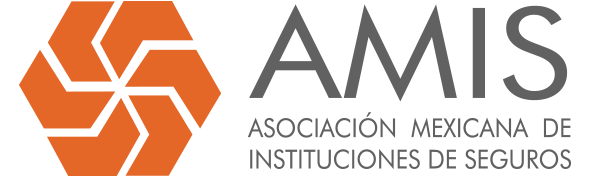 Fuente: Catastróficos 2014-2020
Enfermedades inmunológicas, congénitas, cáncer y del sistema nervioso son los padecimientos con los montos promedio más altos
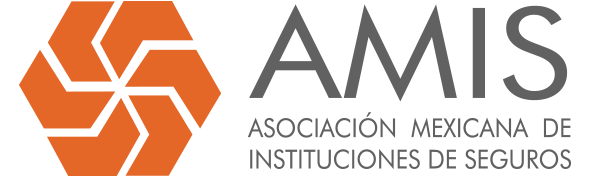 Fuente: Catastróficos 2014-2020
8 de cada 10 pesos son pagados por las 
aseguradoras directamente a los hospitales y proveedores
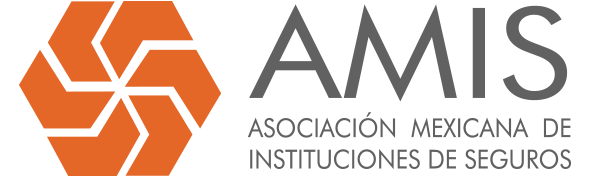 Principales coberturas de los 
seguros médicos
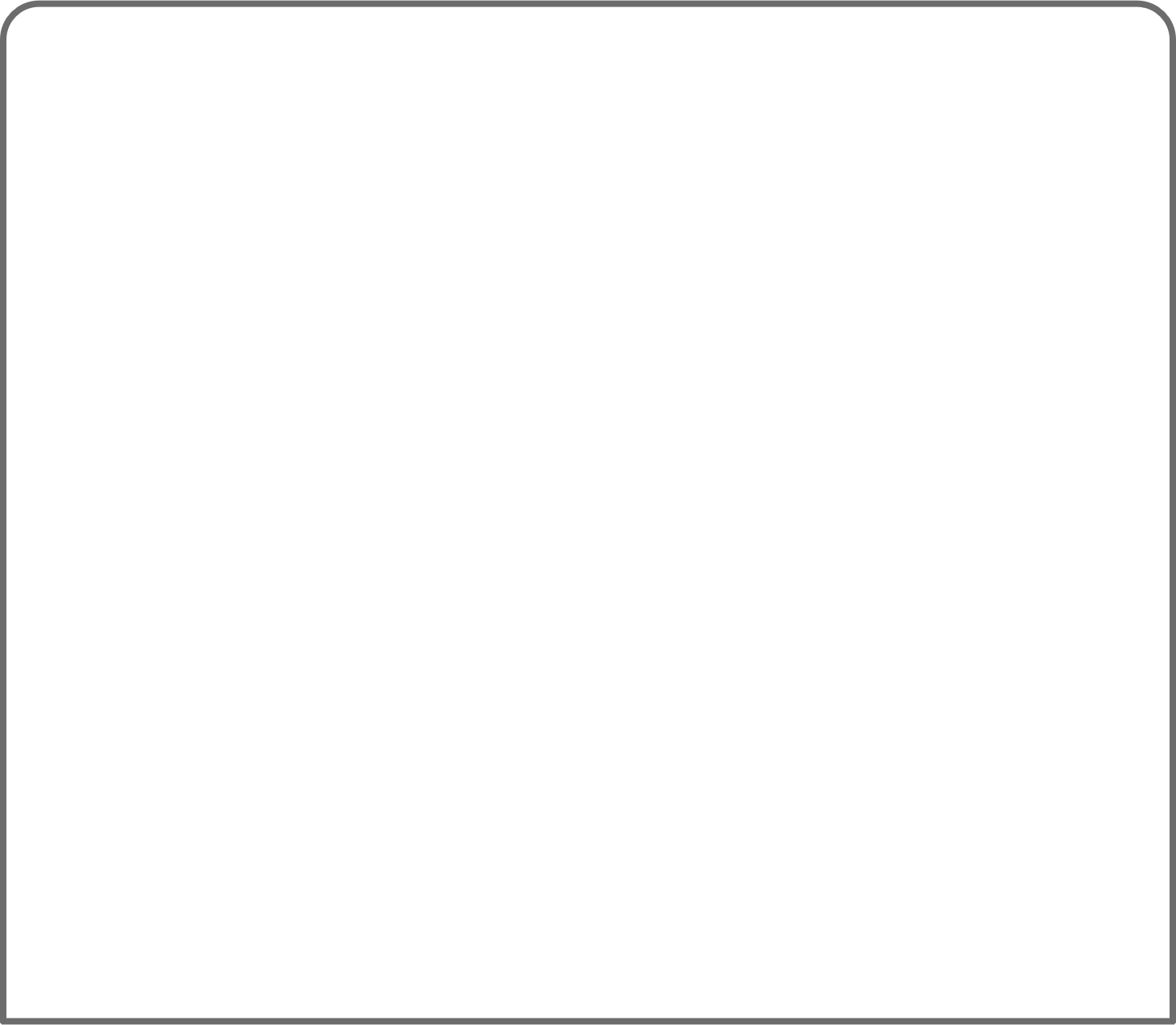 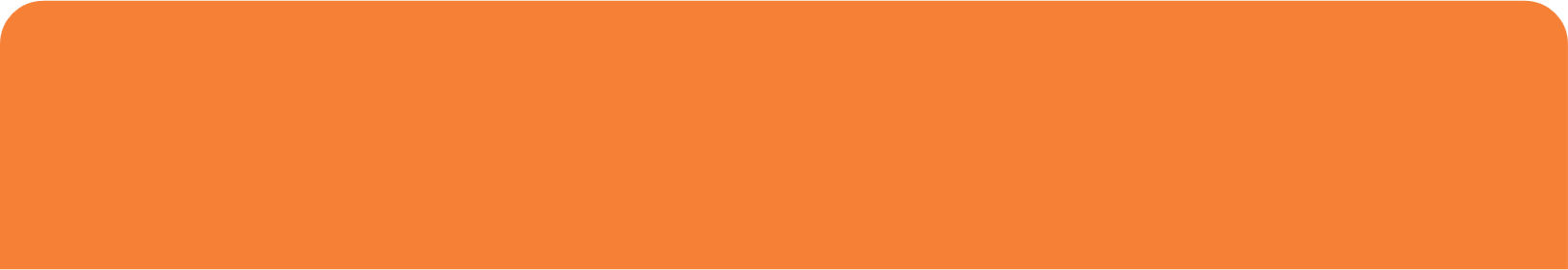 Honorarios médicos
Hospitales
Medicamentos
Estudios de diagnóstico
Solo en 20% de los casos, las personas tienen que tramitar un reembolso
Otros gastos
.
Evita que los asegurados eroguen un monto relevante ante una enfermedad o accidente.
Fuente: AMIS
La industria de seguros es sólida y solvente, 
triplica el monto de capital requerido por la ley
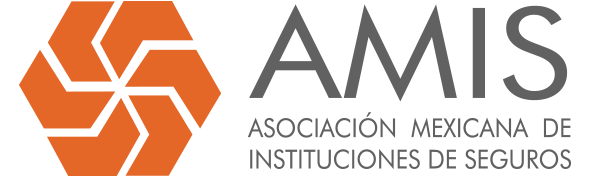 * Información con base en el 96.5% de primas del mercado
15
* Cifras en Millones de Pesos
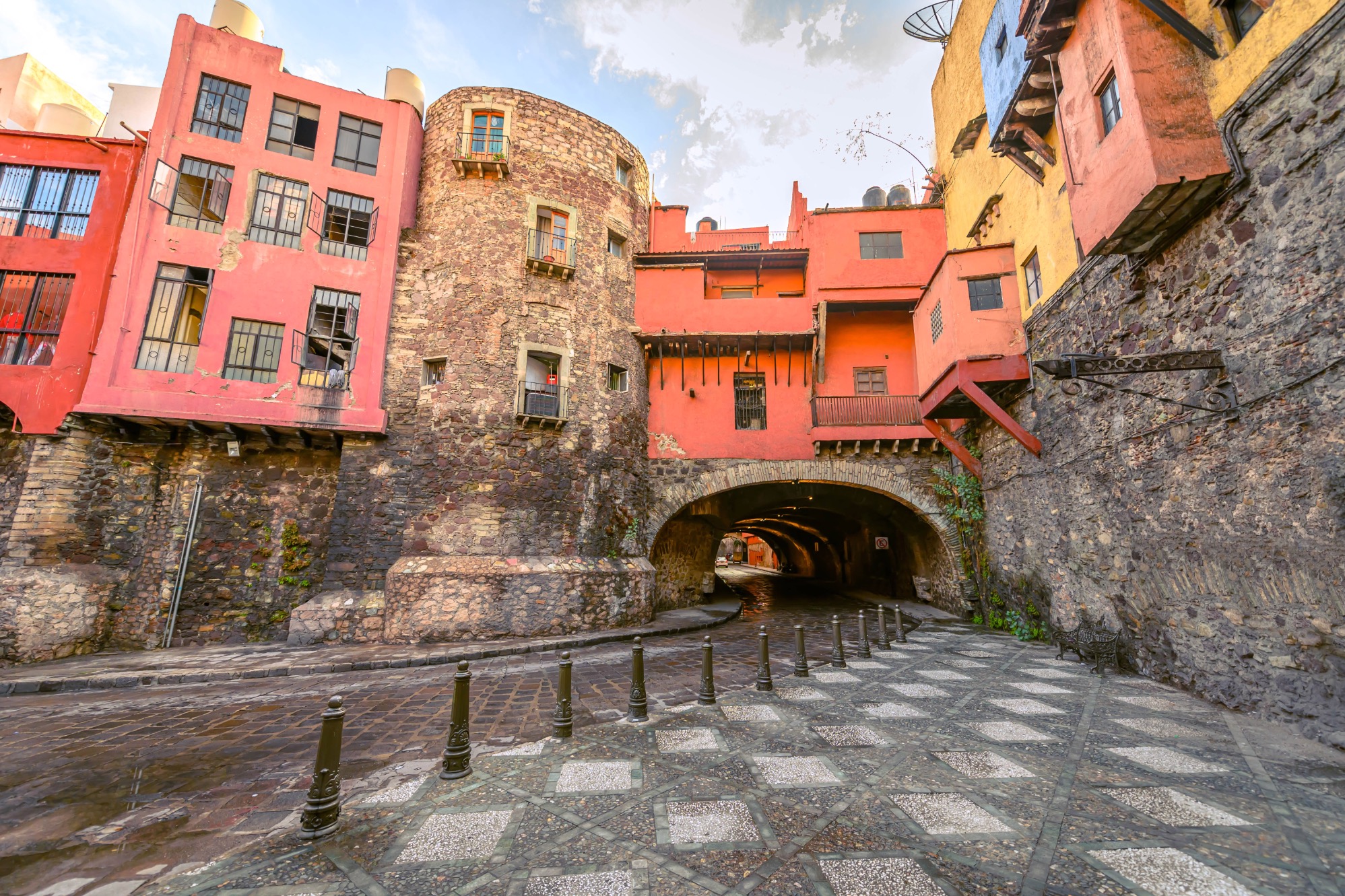 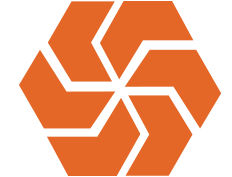 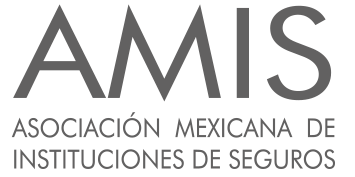 Gracias
Ciudad de Guanajuato, Guanajuato